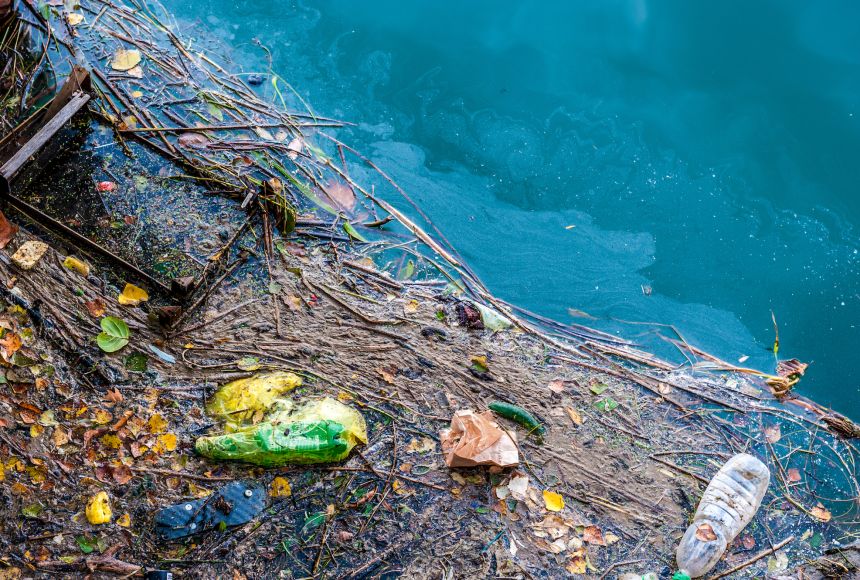 Learning Intention:

Compare point source and non-point source forms of pollution

Success Criteria:

Complete Marine Education worksheet ’15. Pin-pointing Pollution’
[Speaker Notes: Image:]
The term point source means the source of the pollution has one specific discharge point (pipe, ditch..).

The term non-point source means the source of pollution comes from multiple points, spread out (runoff).
Is the source of pollution from a 
point source 
or 
non-point source?
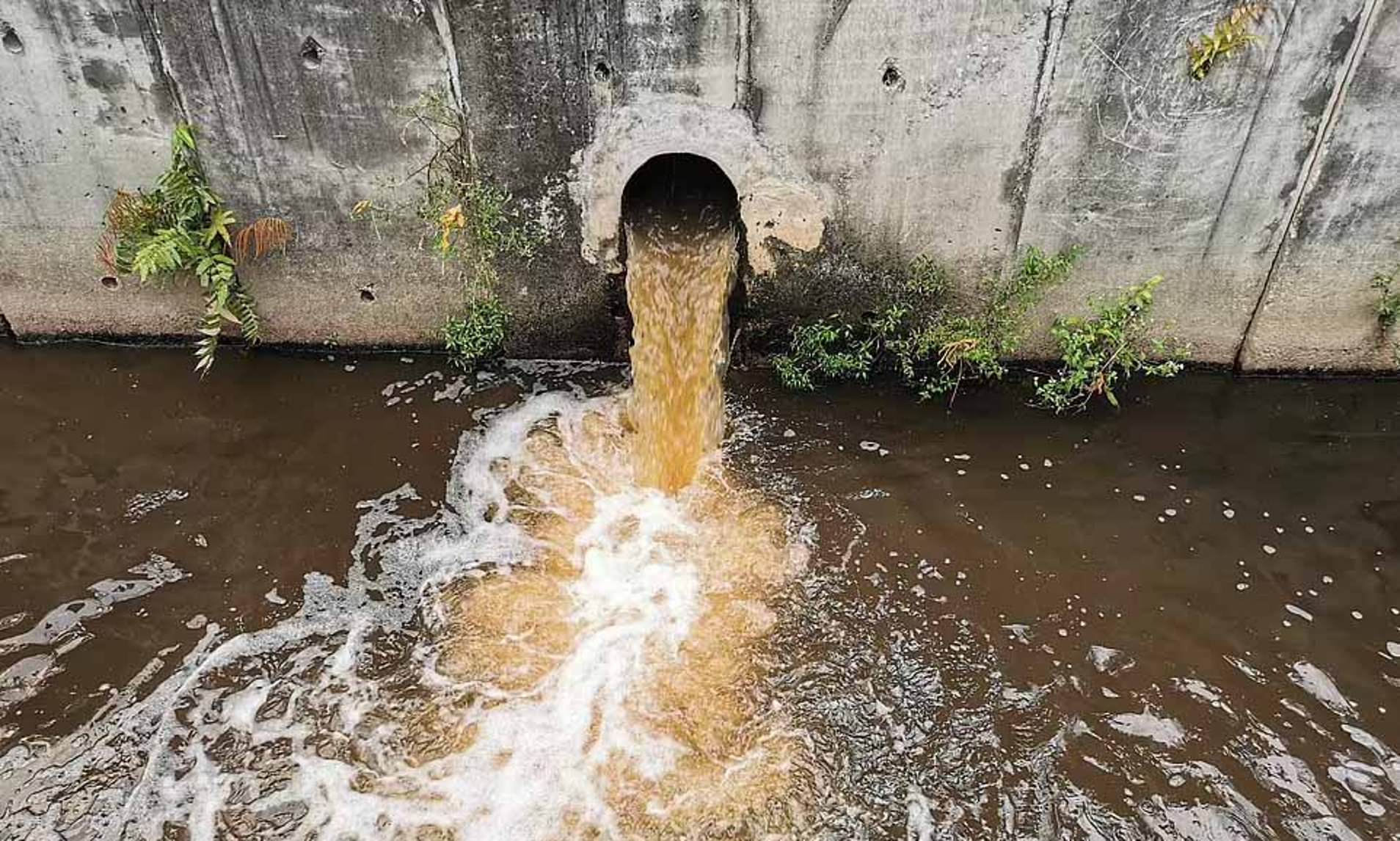 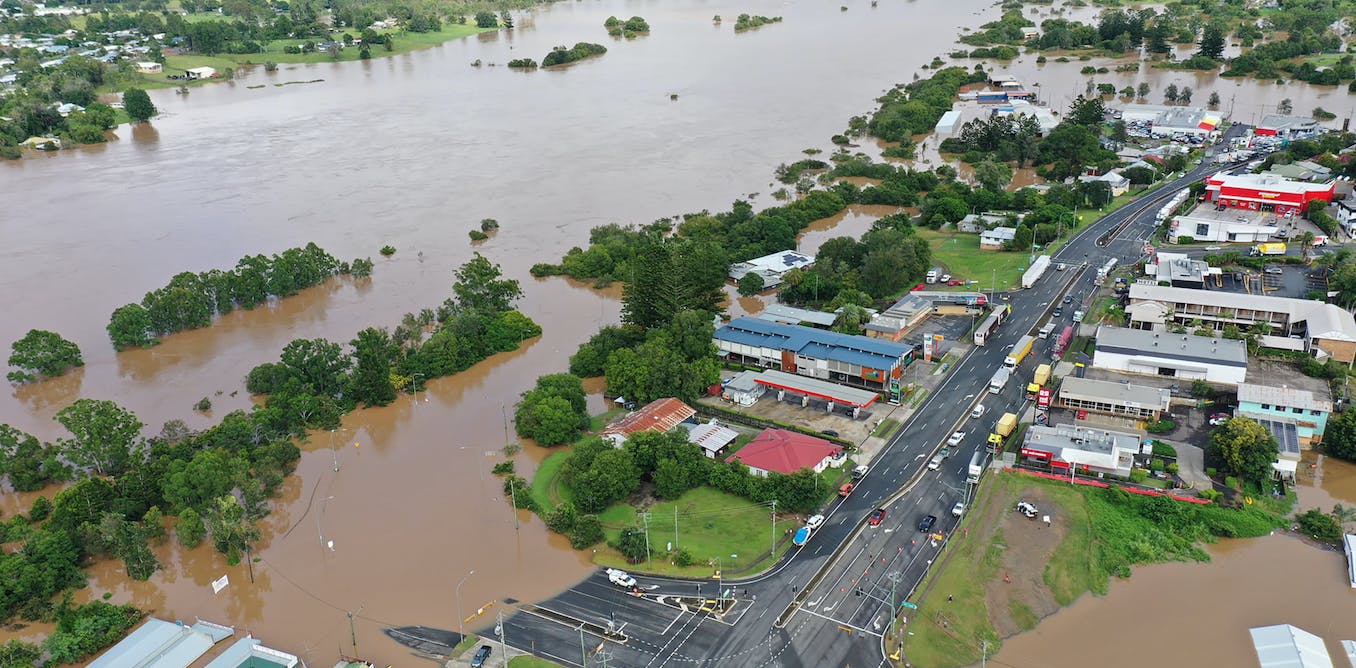 [Speaker Notes: Image: https://theconversation.com/like-rivers-in-the-sky-the-weather-system-bringing-floods-to-queensland-will-become-more-likely-under-climate-change-176711]
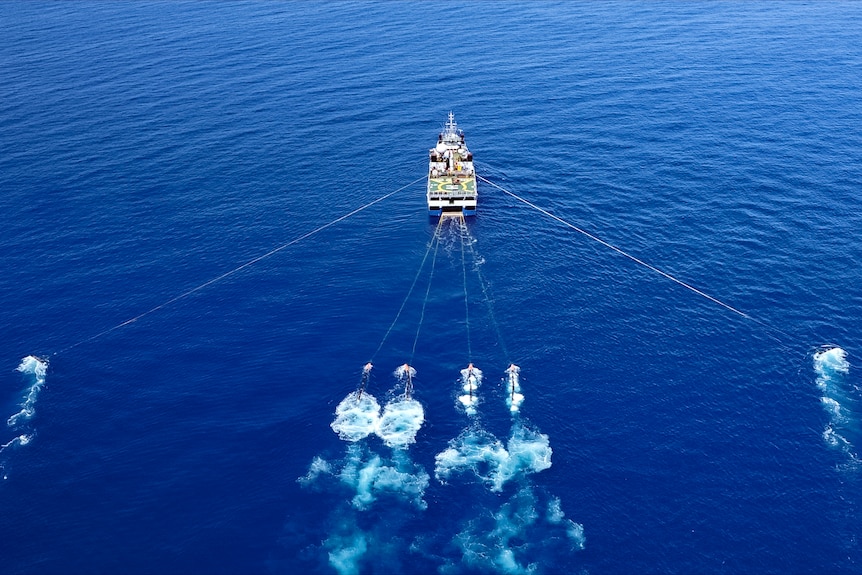 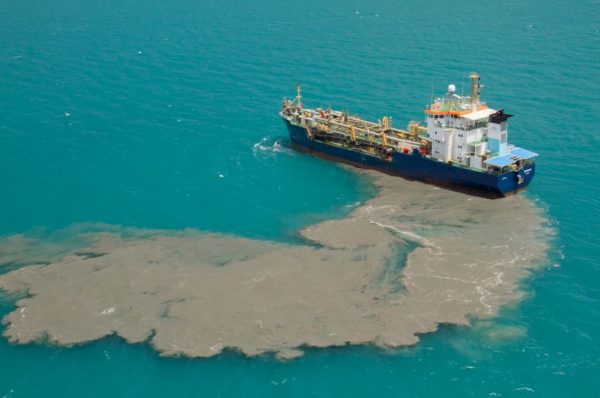 [Speaker Notes: Image: https://bvinews.com/stop-boats-from-pumping-human-waste-in-bays-lawmakers-told/]
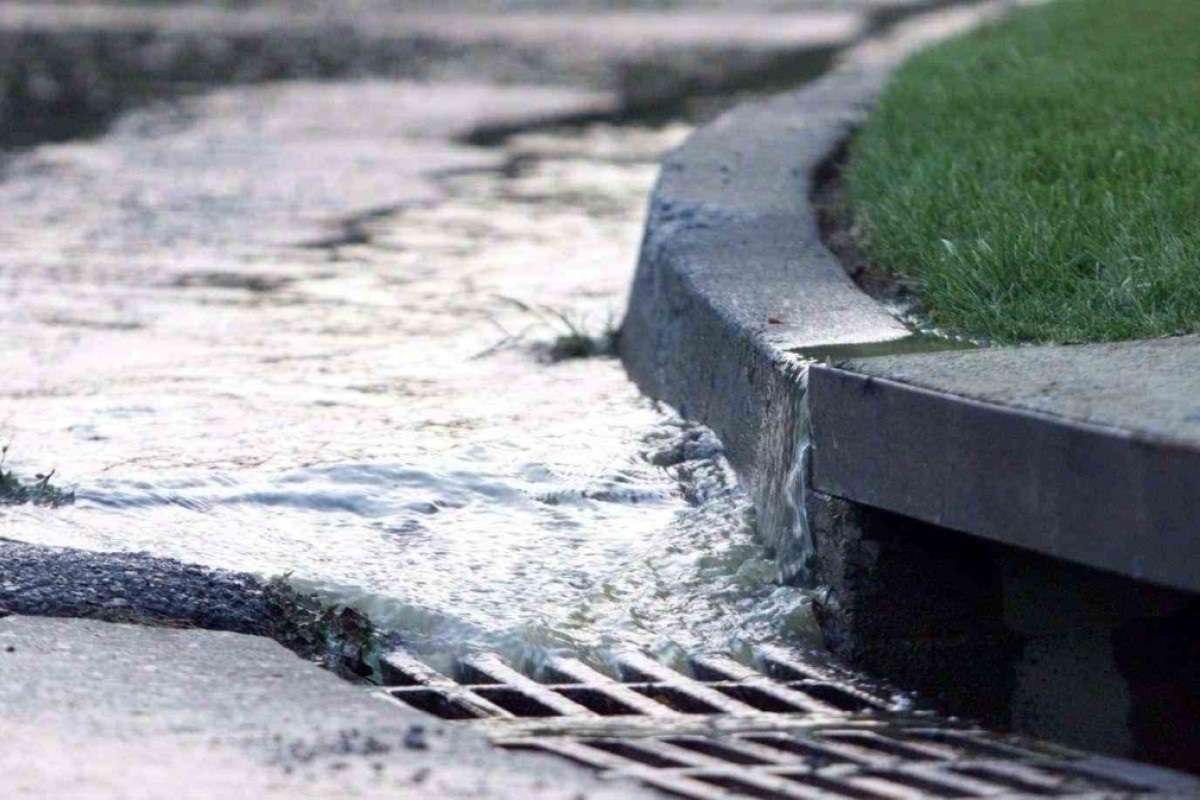 [Speaker Notes: Image: https://www.nillumbik.vic.gov.au/Residents/Roads-drains-and-paths/Drainage-and-stormwater]
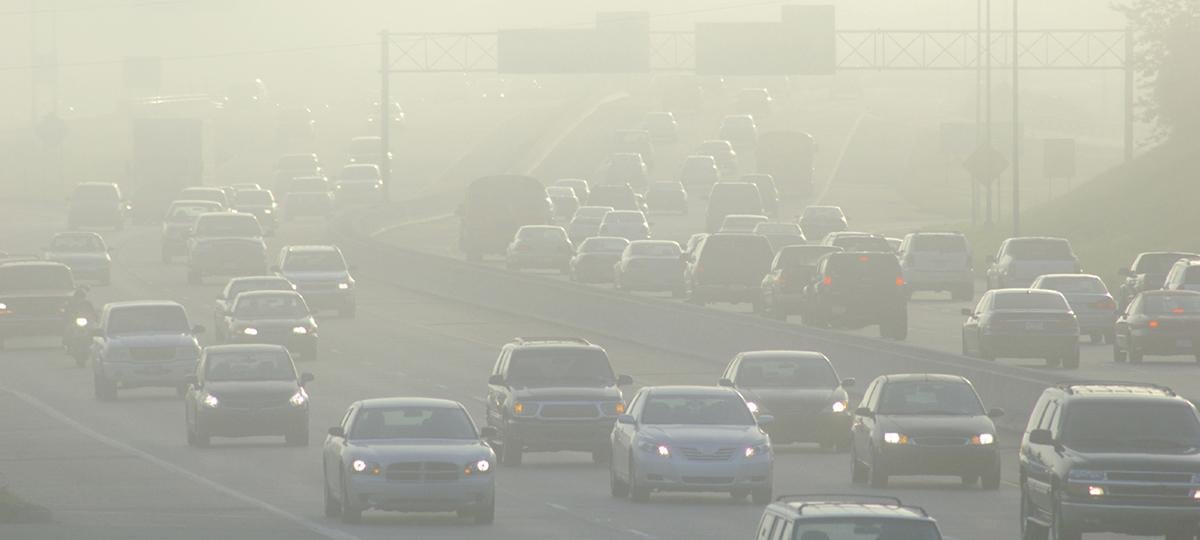 [Speaker Notes: Image: https://www.ucsusa.org/resources/vehicles-air-pollution-human-health]
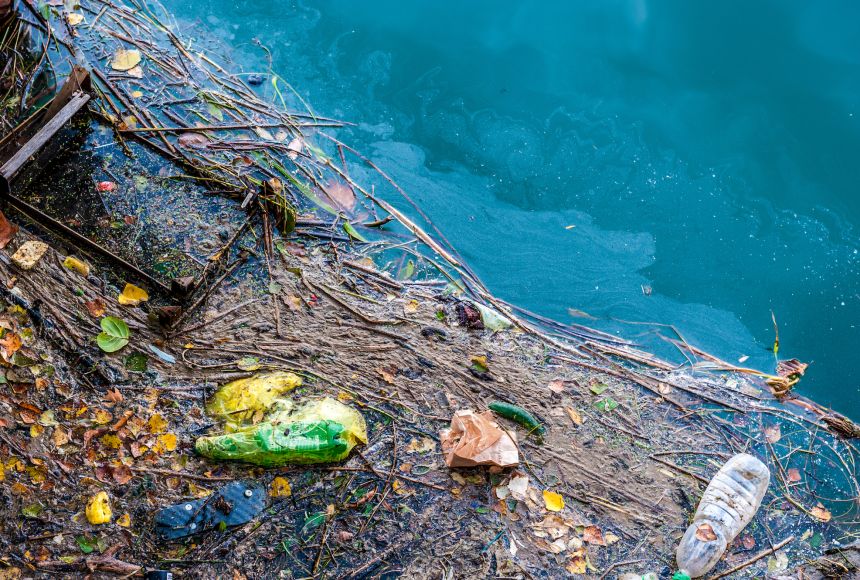 Learning Intention:

Compare point source and non-point source forms of pollution

Success Criteria:

Complete Marine Education worksheet ’15. Pin-pointing Pollution’
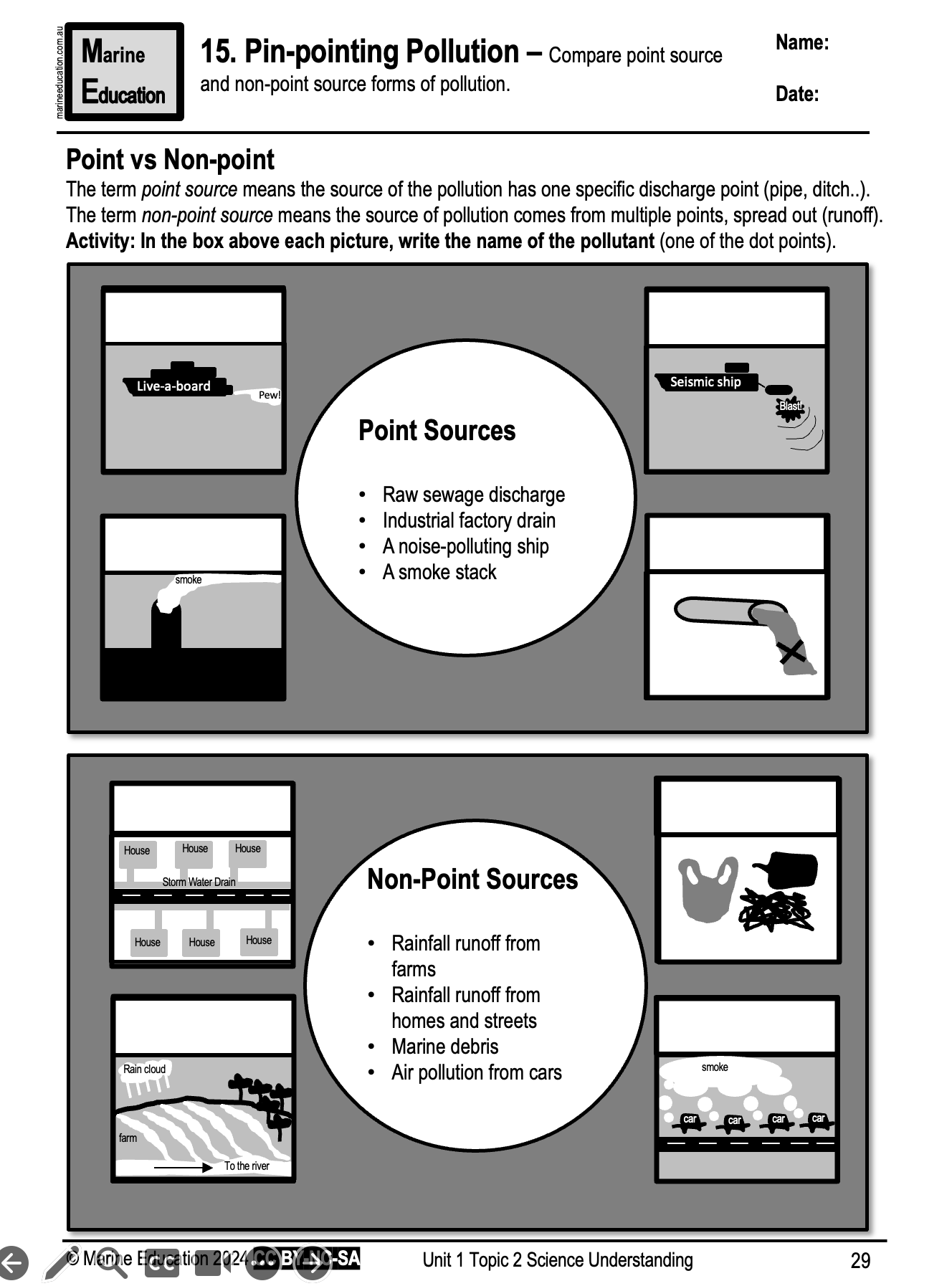 [Speaker Notes: Image:]